GI SLIDE DECK 2019Selected abstracts from:
Letter from ESDO
DEAR COLLEAGUES
It is our pleasure to present this ESDO slide set which has been designed to highlight and summarise key findings in digestive cancers from the major congresses in 2019. This slide set specifically focuses on the ESMO 21st World Congress on Gastrointestinal Cancer and is available in English, French, Chinese and Japanese.
The area of clinical research in oncology is a challenging and ever changing environment. Within this environment, we all value access to scientific data and research which helps to educate and inspire further advancements in our roles as scientists, clinicians and educators. We hope you find this review of the latest developments in digestive cancers of benefit to you in your practice. If you would like to share your thoughts with us we would welcome your comments. Please send any correspondence to info@esdo.eu.
Finally, we are also very grateful to Lilly Oncology for their financial, administrative and logistical support in the realisation of this activity.
Yours sincerely, 
Eric Van Cutsem	Ulrich GüllerThomas Seufferlein 	Thomas GruenbergerCôme Lepage	Tamara Matysiak-BudnikWolff Schmiegel	Jaroslaw RegulaPhillippe Rougier (hon.)	Jean-Luc Van Laethem
(ESDO Governing Board)
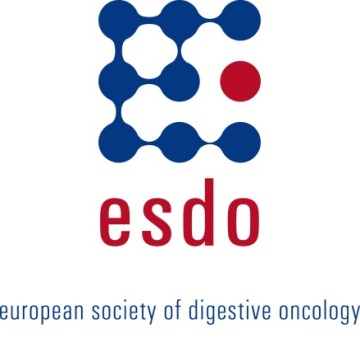 ESDO Medical Oncology Slide Deck Editors 2019
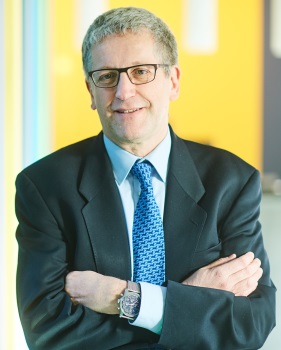 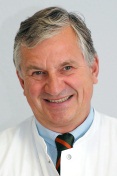 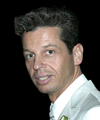 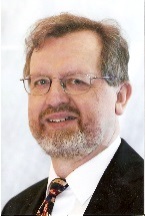 COLORECTAL CANCERS
Prof Eric Van Cutsem	Digestive Oncology, University Hospitals, Leuven, Belgium
Prof Wolff Schmiegel 	Department of Medicine, Ruhr University, Bochum, Germany
Prof Thomas Gruenberger	Department of Surgery, Kaiser-Franz-Josef Hospital, Vienna, Austria
Prof Jaroslaw Regula	Department of Gastroenterology and Hepatology, Institute of Oncology, Warsaw, Poland
PANCREATIC CANCER AND HEPATOBILIARY TUMOURS
Prof Jean-Luc Van Laethem	Digestive Oncology, Erasme University Hospital, Brussels, Belgium
Prof Thomas Seufferlein	Clinic of Internal Medicine I, University of Ulm, Ulm, Germany
Prof Ulrich Güller	Medical Oncology & Hematology, Kantonsspital St Gallen, St Gallen, Switzerland
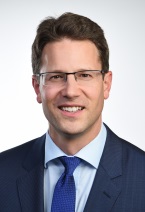 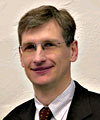 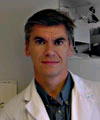 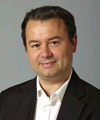 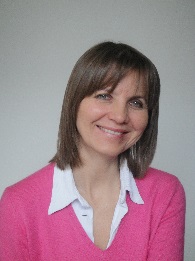 GASTRO-OESOPHAGEAL AND NEUROENDOCRINE TUMOURS 
Prof Côme Lepage	University Hospital & INSERM, Dijon, France
Prof Tamara Matysiak	Hepato-Gastroenterology & Digestive Oncology, Institute of Digestive Diseases, 	Nantes, France
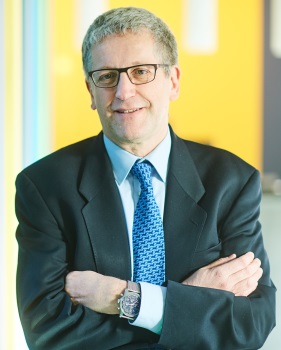 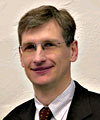 BIOMARKERS
Prof Eric Van Cutsem	Digestive Oncology, University Hospitals, Leuven, Belgium
Prof Thomas Seufferlein	Clinic of Internal Medicine I, University of Ulm, Ulm, Germany
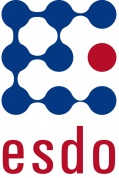 Glossary
1L	first-line
5FU	5-fluorouracil
AST	aspartate aminotransferase
ATP	adenosine triphosphate
BICR	blinded-independent central 	review
bid	twice daily
BOR	best overall response
BSC	best supportive care
BTK	Bruton’s tyrosine kinase
BTLC	best target lesion change
CA19-9	carbohydrate antigen 19-9
CAR	chimeric antigen receptor
CBR	clinical benefit rate
CI	confidence interval
CR	complete response
CRC	colorectal cancer
CRM	circumferential resection margin
CRP	C-reactive protein
CT	chemotherapy
ctDNA	circulating tumour DNA
D	day
DCR	disease control rate
DFS	disease-free survival
DLT	dose-limiting toxicity
DoR	duration of response
ECOG	Eastern Cooperative Oncology 	Group 
EORTC	European Organisation for 	Research and Treatment of 	Cancer
FGFR		fibroblast growth factor 			receptor
FOLFIRI		leucovorin + 5-fluorouracol + 		irinotecan
FOLFOX		leucovorin + 	5-fluorouracil + 		oxaliplatin
G	grade
GEJ	gastro-oesophageal junction
GGT	gamma-glutamyl transferase
GI	gastrointestinal
Gy	Gray
HER2	human epidermal growth 	factor receptor 2
HR	hazard ratio 
HRc	hormone receptor
HRQoL	health-related quality of life
IHC	immunohistochemistry
(m)ITT	(modified) intent-to-treat
IV	intravenous
mCRC	metastatic colorectal cancer 
mAb	monoclonal antibody
MASC	Mammary analogue secretory 	carcinoma
MSI(-H)	microsatellite instability (-high)
MSS	microsatellite stable
nal-IRI	liposomal irinotecan
NAR	neoadjuvant rectal
NCI	National Cancer Institute
NE	not evaluable
NOS	not otherwise specified
NR	not reached
ORR	overall/objective response 	rate
(m)OS	(median) overall survival 
pCR	pathological complete 	response
PD	progressive disease
PDAC	pancreatic ductal 	adenocarcinoma
PD-L1	programmed death-ligand 1
(m)PFS	(median) progression-free 	survival 
PR	partial response
PS	performance status
q(2/3/4/5)w	every (2/3/4/5) week(s)
QLQ-C30	quality of life questionnaire 	C30
QoL	quality of life
R	randomised
R0/1	resection 0/1
RECIST	Response Evaluation 	Criteria In Solid Tumors
SD	stable disease 
TMB	tumour mutational burden
TGR	tumour growth rate
TRAE	treatment-related adverse 	event 
TRG	tumour regression grade
TTF	time to treatment failure
Tx	treatment
WT	wild type
Contents
Cancers of the oesophagus and stomach	6
Cancers of the pancreas, small bowel and hepatobiliary tract	13
Pancreatic cancer	14
Small bowel cancer	28
Biliary tract cancer	32
Cancers of the colon, rectum and anus	39
Gastrointestinal cancer	77
Note: To jump to a section, right click on the number and ‘Open Hyperlink’
Cancers of the Oesophagus and stomach
LBA-003: A phase III study of TAS-118 plus oxaliplatin versus S-1 plus cisplatin as first-line chemotherapy in patients with advanced gastric cancer (SOLAR study) – Kang Y-K, et al
Study objective
To investigate the efficacy and safety of TAS-118 + oxaliplatin vs. S-1 + cisplatin in patients with advanced gastric or GEJ cancer
TAS-118 40–60 mg bid D1–7 + oxaliplatin 85 mg/m2 D1, 15 q2w(n=347)
PD/toxicity
Key patient inclusion criteria
Advanced gastric or GEJ cancer
Treatment naïve
Negative or unknown for HER2 testing
ECOG PS 0–1
(n=711)
Stratification
ECOG PS (0 vs. 1)
Measurable lesion (yes vs. no)
Country (Japan vs. Korea)
R
1:1
S-1 40–60 mg bid D1–21 + cisplatin 60 mg/m2 D1 or 8 q5w(n=334)
PD/
toxicity
PRIMARY ENDPOINT
OS
SECONDARY ENDPOINTS
PFS, TTF, ORR, DCR, safety
Kang Y-K, et al. Ann Oncol 2019;30(suppl):abstr LBA-003
LBA-003: A phase III study of TAS-118 plus oxaliplatin versus S-1 plus cisplatin as first-line chemotherapy in patients with advanced gastric cancer (SOLAR study) – Kang Y-K, et al
Key results
PFS
OS
100
100
80
80
TAS-118 + oxaliplatin
S-1 + cisplatin
TAS-118 + oxaliplatin
S-1 + cisplatin
60
60
PFS, %
OS, %
40
40
20
20
0
0
0


347
334
3


280
249
6


180
153
9


123
88
12


87
61
15


60
42
18


40
32
21


31
19
24


20
14
27


17
13
30


12
10
33


5
6
36


5
4
39


2
0
42


0
0
45


0
0
48


0
0
0


347
334
3


330
323
6


304
280
9


255
236
12


217
202
15


174
167
18


143
111
21


103
83
24


69
53
27


48
38
30


28
26
33


17
12
36


2
1
39


0
0
42


0
0
45


0
0
48


0
0
Time, months
Time, months
No. at risk
TAS-118
S-1
*Log-rank test
Kang Y-K, et al. Ann Oncol 2019;30(suppl):abstr LBA-003
LBA-003: A phase III study of TAS-118 plus oxaliplatin versus S-1 plus cisplatin as first-line chemotherapy in patients with advanced gastric cancer (SOLAR study) – Kang Y-K, et al
Key results (cont.)
Conclusions
In patients with advanced gastric or GEJ cancer, 1L TAS-118 + oxaliplatin demonstrated significant improvements in survival compared with S-1 + cisplatin
The proportion of patients experiencing non-haematological AEs was higher with TAS-118 + oxaliplatin than S-1 + cisplatin
Kang Y-K, et al. Ann Oncol 2019;30(suppl):abstr LBA-003
SO-007: Regorafenib plus nivolumab in patients with advanced colorectal (CRC) or gastric cancer (GC): an open-label, dose-finding, and dose-expansion phase 1b trial (REGONIVO, EPOC1603) – Hara H, et al
Study objective
To investigate the efficacy and safety of regorafenib + nivolumab in patients with advanced gastric or colorectal cancer
Dose escalation
Dose expansion
3+3 design 
Regorafenib 
80–160 mg/day (3-weeks on/1-week off) + nivolumab 3 mg/kg q2w
Key patient inclusion criteria
Advanced gastric or colorectal cancer
Previously treated
(n=50)
Regorafenib 80 mg/day (3-weeks on/1-week off) + nivolumab 3 mg/kg q2w
PRIMARY ENDPOINT
DLT
SECONDARY ENDPOINTS
PFS according to PD-L1 and TMB
Hara H, et al. Ann Oncol 2019;30(suppl):abstr SO-007
SO-007: Regorafenib plus nivolumab in patients with advanced colorectal (CRC) or gastric cancer (GC): an open-label, dose-finding, and dose-expansion phase 1b trial (REGONIVO, EPOC1603) – Hara H, et al
Key results
PD-L1 CPS ≥1 (n=10): mPFS 8.6 months
PD-L1 CPS <1 (n=12): mPFS 2.9 months
PD-L1 CPS ≥1 (n=8): mPFS 4.6 months
PD-L1 CPS <1 (n=14): mPFS 6.3 months
Gastric cancer
Colorectal cancer
HR 0.42 (95%CI 0.13, 1.42)
HR 1.01 (95%CI 0.29, 3.45)
100
100
80
80
60
60
PFS, %
PFS, %
40
40
20
20
Objective response rate
60% in CPS ≥1 vs. 42% in CPS <1
Objective response rate
25% in CPS ≥1 vs. 36% in CPS <1
0
0
0
0
3
3
6
6
9
9
12
12
15
Time, months
Time, months
Hara H, et al. Ann Oncol 2019;30(suppl):abstr SO-007
SO-007: Regorafenib plus nivolumab in patients with advanced colorectal (CRC) or gastric cancer (GC): an open-label, dose-finding, and dose-expansion phase 1b trial (REGONIVO, EPOC1603) – Hara H, et al
Key results (cont.)
Conclusion
In patients with advanced CRC or gastric cancer, combining regorafenib with nivolumab provided promising antitumor activity regardless of PD-L1 expression or TMB
Gastric cancer
Colorectal cancer
TMB (≥12.51* (n=6): NR
TMB (<12.51, (n=16): mPFS 5.77 months
TMB (≥20.11* (n=5): mPFS 4.6 months
TMB (<20.11 (n=12): mPFS 5.4 months
100
100
HR 0.49 (95%CI 0.11, 2.28)
HR 0.82 (95%CI 0.17, 3.85)
80
80
60
60
PFS, %
PFS, %
40
40
20
20
Objective response rate
83% in TMB-high vs. 38% in TMB-low
Objective response rate
40% in TMB-high vs. 21% in TMB-low
0
0
0
0
3
3
6
6
9
9
12
12
15
Time, months
Time, months
*Top quarter (measured by oncomine tumour mutation load assay)
Hara H, et al. Ann Oncol 2019;30(suppl):abstr SO-007
Cancers of the pancreas, small bowel and hepatobiliary tract
Cancers of the pancreas, small bowel and hepatobiliary tract
Pancreatic cancer
O-001: An international, randomized, open-label, phase III trial of adjuvant nab paclitaxel plus gemcitabine (nab-P/Gem) vs gemcitabine (Gem) alone for surgically resected pancreatic adenocarcinoma (APACT): Primary analysis and quality of life outcomes – Reni M, et al
Study objective
To investigate the efficacy and safety of nab-paclitaxel + gemcitabine compared with gemcitabine in patients with surgically resected pancreatic cancer
Nab-paclitaxel 125 mg/m2 + gemcitabine 1000 mg/m2 qw for first 3 of 4 weeks for 6 cycles* (n=429)
PD/toxicity
Key patient inclusion criteria
Pancreatic cancer
Macroscopic complete resection
No prior neoadjuvant, radiation or systemic therapy
CA19-9 <100 u/mL
ECOG PS 0–1
(n=866)
Stratification
Resection status (R0 vs. R1)
Lymph node status (positive vs. negative)
Geographic region (North America, Europe and Australia vs. Asia Pacific)
R
1:1
Gemcitabine 1000 mg/m2 qw for first 3 of 4 weeks for 6 cycles* (n=423)
PD/
toxicity
PRIMARY ENDPOINT
Independently assessed DFS
SECONDARY ENDPOINTS
OS, safety, QoL
*Treatment initiated ≤12 weeks post-surgery
Reni M, et al. Ann Oncol 2019;30(suppl):abstr O-001
O-001: An international, randomized, open-label, phase III trial of adjuvant nab paclitaxel plus gemcitabine (nab-P/Gem) vs gemcitabine (Gem) alone for surgically resected pancreatic adenocarcinoma (APACT): Primary analysis and quality of life outcomes – Reni M, et al
Key results
Although HRQoL was initially worse with nab-paclitaxel + gemcitabine, over time there were no meaningful differences observed and HRQoL was similar between the two groups
Conclusion
In patients with pancreatic cancer, the combination of nab-paclitaxel + gemcitabine did not impact HRQoL and was comparable with gemcitabine alone
Midtx
End
tx
100
Global health status/QoL (EORTC QLQ-C30)
Follow-up
Better
80
60
Mean predicted score (95%CI)
40
Worse
20
nab-Paclitaxel + gemcitabine
Gemcitabine
0
0
12
24
36
48
60
72
84
96
108
120
132
144
156
168
180
Weeks since randomisation
Reni M, et al. Ann Oncol 2019;30(suppl):abstr O-001
O-002: Ibrutinib in combination with nab-paclitaxel and gemcitabine as first-line treatment for patients with metastatic pancreatic adenocarcinoma: Results from the phase 3 RESOLVE study – Tempero M, et al
Study objective
To investigate the efficacy and safety of ibrutinib, a BTK inhibitor, combined with nab-paclitaxel + gemcitabine in patients with metastatic PDAC
Ibrutinib 560 mg/day + nab-paclitaxel + gemcitabine* (n=211)
PD/toxicity
Key patient inclusion criteria
Stage IV PDAC
Treatment naïve
Karnofsky PS ≥70
(n=424)
Stratification
Karnofsky PS (70–80 vs. 90–100)
Liver metastasis (present vs. absent)
Age (≤65 vs. >65 years)
R
1:1
Placebo +nab-paclitaxel + gemcitabine*(n=213)
PD/
toxicity
PRIMARY ENDPOINTS
OS, PFS
SECONDARY ENDPOINTS
ORR, safety
*Nab-paclitaxel 125 mg/m2 + gemcitabine 1000 mg/m2 D1, 8, 15 q4w
Tempero M, et al. Ann Oncol 2019;30(suppl):abstr O-002
O-002: Ibrutinib in combination with nab-paclitaxel and gemcitabine as first-line treatment for patients with metastatic pancreatic adenocarcinoma: Results from the phase 3 RESOLVE study – Tempero M, et al
Key results
Tempero M, et al. Ann Oncol 2019;30(suppl):abstr O-002
O-002: Ibrutinib in combination with nab-paclitaxel and gemcitabine as first-line treatment for patients with metastatic pancreatic adenocarcinoma: Results from the phase 3 RESOLVE study – Tempero M, et al
Key results (cont.)
OS
100
80
60
OS, %
40
20
Ibrutinib + nab-paclitaxel + gemcitabine
Placebo + nab-paclitaxel + gemcitabine
0
0


211
213
1


204
208
2


196
197
3


187
191
4


176
181
5


162
169
6


152
157
7


140
144
8


125
135
9


115
118
10


97
114
11


83
101
12


75
88
13


62
79
14


56
68
15


49
60
24


10
15
16


45
55
25


8
12
17


40
48
26


4
8
18


35
40
27


2
6
19


30
35
28


2
4
20


26
32
29


1
1
21


22
32
30


0
1
22


19
23
31



1
23


15
21
32



0
Time, months
No.at risk
Ibrutinib
Placebo
Tempero M, et al. Ann Oncol 2019;30(suppl):abstr O-002
O-002: Ibrutinib in combination with nab-paclitaxel and gemcitabine as first-line treatment for patients with metastatic pancreatic adenocarcinoma: Results from the phase 3 RESOLVE study – Tempero M, et al
Key results (cont.)
OS by subgroups
Hazard ratio (95% CI)
Hazard ratio (95% CI)
Subgroup
Patients, n
Subgroup
Patients, n
All patients
424
1.132 (0.924, 1.386)
All patients
424
1.132 (0.924, 1.386)
Age
Karnofsky PS
≤65 years
>65 years
237
187
1.133 (0.864, 1.487)
1.117 (0.824, 1.514)
70–80
90–100
130
294
1.181 (0.827, 1.687)
1.113 (0.870, 1.423)
Gender
Liver metastasis
Male
Female
235
189
0.926 (0.707, 1.213)
1.450 (1.063, 1.980)
Present
Absent
341
83
1.136 (0.909, 1.420)
1.120 (0.691, 1.817)
Race
Neutrophil/lymphocyte ratio
White
Non-white
288
125
1.140 (0.893, 1.456)
1.108 (0.759, 1.618)
≤4
>4
234
188
1.226 (0.929, 1.618)
1.028 (0.763, 1.384)
Region
Asia Pacific
United States
Europe
105
70
249
1.260 (0.830, 1.914)
0.908 (0.552, 1.494)
1.139 (0.874, 1.484)
CRP subgroup
≤Median CRP
>Median CRP
214
206
1.308 (0.971, 1.762)
0.916 (0.692, 1.212)
0.6
0.6
0.8
0.8
1.0
1.0
1.2
1.2
1.4
1.4
1.6
1.6
1.8
Ibrutinib better
Ibrutinib better
Placebo better
Placebo better
Tempero M, et al. Ann Oncol 2019;30(suppl):abstr O-002
O-002: Ibrutinib in combination with nab-paclitaxel and gemcitabine as first-line treatment for patients with metastatic pancreatic adenocarcinoma: Results from the phase 3 RESOLVE study – Tempero M, et al
Key results (cont.)
PFS
100
80
60
PFS, %
40
20
Ibrutinib + nab-paclitaxel + gemcitabine
Placebo + nab-paclitaxel + gemcitabine
0
0


211
213
1


200
206
2


158
175
3


149
171
4


116
146
5


109
135
6


75
106
7


68
98
8


41
75
9


40
66
10


27
54
11


18
43
12


14
37
13


11
29
14


10
22
15


7
16
16


6
15
17


6
13
18


6
13
19


5
10
20


5
10
21


2
7
22


2
4
23


1
3
24


0
1
25


 
1
26



0
Time, months
No. at risk
Ibrutinib
Placebo
Tempero M, et al. Ann Oncol 2019;30(suppl):abstr O-002
O-002: Ibrutinib in combination with nab-paclitaxel and gemcitabine as first-line treatment for patients with metastatic pancreatic adenocarcinoma: Results from the phase 3 RESOLVE study – Tempero M, et al
Key results (cont.)
Conclusions
In patients with metastatic PDAC, combining ibrutinib with nab-paclitaxel + gemcitabine did not provide any additional survival benefit
The safety profile was comparable with that of the known profiles for each agent
Tempero M, et al. Ann Oncol 2019;30(suppl):abstr O-002
O-008: Proof of concept of the abscopal effect in MSS GI cancers: A phase 2 study of ipilimumab and nivolumab with radiation in metastatic pancreatic and colorectal adenocarcinoma – Parikh A, et al
Study objective
To investigate the efficacy and safety of nivolumab + ipilimumab with radiation in patients with metastatic pancreatic and colorectal adenocarcinoma
Key patient inclusion criteria
Metastatic CRC (n=40)
Progressed on 5FU, oxaliplatin or irinotecan
Metastatic pancreatic (n=25)
>1 prior therapy
MSS by IHC
ECOG PS 0–1
Nivolumab + ipilimumab* + radiation†(Cycle 2)
Nivolumab + ipilimumab* (Cycle 1)
Nivolumab + ipilimumab*
PD
PRIMARY ENDPOINT
DCR (MSS colon)
SECONDARY ENDPOINTS
ORR, DCR (PDAC and MSI), PFS, OS, safety
*Nivolumab 240 mg q2w x3, ipilimumab 1 mg/kg q6w x1; †8 Gy to single lesion (liver, nodal, lung, pulmonary, soft tissue) start D1
Parikh A, et al. Ann Oncol 2019;30(suppl):abstr O-008
O-008: Proof of concept of the abscopal effect in MSS GI cancers: A phase 2 study of ipilimumab and nivolumab with radiation in metastatic pancreatic and colorectal adenocarcinoma – Parikh A, et al
Key results
In the MSS colon arm 13 patients and in the PDAC arm 8 patients discontinued prior to receiving radiotherapy
Parikh A, et al. Ann Oncol 2019;30(suppl):abstr O-008
O-008: Proof of concept of the abscopal effect in MSS GI cancers: A phase 2 study of ipilimumab and nivolumab with radiation in metastatic pancreatic and colorectal adenocarcinoma – Parikh A, et al
Key results (cont.)
Conclusion
In patients with metastatic colorectal or pancreatic adenocarcinoma, combining nivolumab + ipilimumab with radiotherapy demonstrated some activity in certain subsets of patients
Parikh A, et al. Ann Oncol 2019;30(suppl):abstr O-008
SO-005: A phase 1/2, open-label, dose-expansion study of liposomal irinotecan (nal-IRI) plus 5- fluorouracil/leucovorin (5-FU/LV) and oxaliplatin (OX) in patients with previously untreated metastatic pancreatic cancer (mPAC) – Wainberg Z, et al
Study objective
To investigate the efficacy and safety of liposomal irinotecan (nal-IRI) + 5FU + leucovorin + oxaliplatin in patients with previously untreated metastatic pancreatic cancer
Dose exploration
Dose expansion
Cohort A: nal-IRI 70 mg/m2 + 5FU* + leucovorin† + oxaliplatin 60 mg/m2 (n=7)
Key patient inclusion criteria
Unresectable, locally advanced or metastatic pancreatic cancer
Treatment naïve
ECOG PS 0–1
(n=32)
Cohort B: nal-IRI 50 mg/m2 + 5FU* + leucovorin† + oxaliplatin 60 mg/m2 (n=7)
nal-IRI 50 mg/m2 + 5FU* + leucovorin† + oxaliplatin 60 mg/m2 (n=25; pooled n=32)
Cohort C: nal-IRI 50 mg/m2 + 5FU* + leucovorin† + oxaliplatin 85 mg/m2 (n=10)
Cohort D: nal-IRI 55 mg/m2 + 5FU* + leucovorin† + oxaliplatin 70 mg/m2 (n=7)
PRIMARY ENDPOINT
Safety
SECONDARY ENDPOINTS
ORR, DCR, BOR, PFS, OS
*2400 mg/m2; †400 mg/m2
Wainberg Z, et al. Ann Oncol 2019;30(suppl):abstr SO-005
SO-005: A phase 1/2, open-label, dose-expansion study of liposomal irinotecan (nal-IRI) plus 5- fluorouracil/leucovorin (5-FU/LV) and oxaliplatin (OX) in patients with previously untreated metastatic pancreatic cancer (mPAC) – Wainberg Z, et al
Key results
Waterfall plot of all evaluable patients in the pooled population (n=29)
Nochange
Nochange
Nochange
Best change from baseline in Sum Target Lesion Diameter, %
67
41
73
71
17
51
47
70
79
66
11
9
49
61
48
63
62
72
59
15
40
13
75
53
60
12
50
45
76
Individual patients
Wainberg Z, et al. Ann Oncol 2019;30(suppl):abstr SO-005
SO-005: A phase 1/2, open-label, dose-expansion study of liposomal irinotecan (nal-IRI) plus 5- fluorouracil/leucovorin (5-FU/LV) and oxaliplatin (OX) in patients with previously untreated metastatic pancreatic cancer (mPAC) – Wainberg Z, et al
Key results (cont.)
Conclusion
In patients with metastatic pancreatic cancer, the combination of nal-IRI + 5FU + leucovorin + oxaliplatin as a 1L treatment option demonstrated encouraging antitumor activity and had a manageable safety profile
Wainberg Z, et al. Ann Oncol 2019;30(suppl):abstr SO-005
Cancers of the pancreas, small bowel and hepatobiliary tract
Small bowel
O-007: ZEBRA: An ACCRU/IRCI multicenter phase II study of pembrolizumab in patients with advanced small bowel adenocarcinoma (SBA) – Pedersen K, et al
Study objective
To investigate the efficacy and safety of pembrolizumab in patients with advanced small bowel adenocarcinoma
Key patient inclusion criteria
Advanced small bowel adenocarcinoma (duodenum, jejunum or ileum)
>1 prior line of chemotherapy
(n=40)
Pembrolizumab 200 mg IV q3w(up to 35 cycles)
PRIMARY ENDPOINT
ORR (RECIST v1.1)
SECONDARY ENDPOINTS
PFS, OS, safety
Pedersen K, et al. Ann Oncol 2019;30(suppl):abstr O-007
O-007: ZEBRA: An ACCRU/IRCI multicenter phase II study of pembrolizumab in patients with advanced small bowel adenocarcinoma (SBA) – Pedersen K, et al
Key results
PFS
OS
1.0
1.0
mPFS 2.8 months (95%CI 2.7, 4.2)
mOS 6.9 months (95%CI 5.1, NE)
0.8
0.8
0.6
0.6
Proportion alive and progression-free
Proportion alive
0.4
0.4
0.2
0.2
0
0
24
4
12
6
8
8
7
10
7
12
7
14
4
16
3
18
3
20
1
22
1
Time, months
Time, months
No. at risk
No. at risk
24
14
16
18
20
10
12
22
8
2
2
4
6
0
0
14
17
36
38
14
11
15
32
24
6
9
8
1
3
Pedersen K, et al. Ann Oncol 2019;30(suppl):abstr O-007
O-007: ZEBRA: An ACCRU/IRCI multicenter phase II study of pembrolizumab in patients with advanced small bowel adenocarcinoma (SBA) – Pedersen K, et al
Key results (cont.)
Conclusion
In patients with advanced small bowel adenocarcinoma, pembrolizumab failed to meet the pre-specified primary endpoint of an ORR of 20%
Pedersen K, et al. Ann Oncol 2019;30(suppl):abstr O-007
Cancers of the pancreas, small bowel and hepatobiliary tract
BILIARY Tract CANCER
O-003: Exploratory analysis based on tumor location of REACHIN, a randomized double-blinded placebo-controlled phase II trial of regorafenib after failure of gemcitabine and platinum-based chemotherapy for advanced/metastatic biliary tract tumors – Demols A, et al
Study objective
To investigate the efficacy and safety of regorafenib after failure of gemcitabine and platinum-based chemotherapy in patients with biliary tract tumours
Regorafenib 160 mg/day (3-weeks on/1-week off) (n=33)
PD
Key patient inclusion criteria
Unresectable or metastatic biliary tract cancer
Progressed after gemcitabine + platinum-based chemotherapy
ECOG PS 0–1
(n=66)
R
1:1
Placebo(n=33)
PD
PRIMARY ENDPOINT
PFS
SECONDARY ENDPOINTS
Response rate, OS, safety
Demols A, et al. Ann Oncol 2019;30(suppl):abstr O-003
O-003: Exploratory analysis based on tumor location of REACHIN, a randomized double-blinded placebo-controlled phase II trial of regorafenib after failure of gemcitabine and platinum-based chemotherapy for advanced/metastatic biliary tract tumors – Demols A, et al
Key results
PFS
OS
1.0
1.0
Placebo
Regorafenib
Censored
Placebo
Regorafenib
Censored
0.8
0.8
0.6
0.6
Rate
Rate
0.4
0.4
0.2
0.2
0
0
15.0


1
1
15.0


3
7
0


33
33
0


33
33
7.5


1
6
7.5


11
13
12.5


1
2
12.5


4
8
5.0


2
10
5.0


18
17
10.0


1
5
10.0


6
12
2.5


8
22
2.5


25
24
Time, months
Time, months
No. at risk
Placebo
Regorafenib
mOS 5.3 vs. 5.1 monthsHR 0.77 (95%CI 0.45, 1.31); p=0.28
mPFS 3.0 vs. 1.5 monthsHR 0.49 (95%CI 0.29, 0.81); p=0.004
Demols A, et al. Ann Oncol 2019;30(suppl):abstr O-003
O-003: Exploratory analysis based on tumor location of REACHIN, a randomized double-blinded placebo-controlled phase II trial of regorafenib after failure of gemcitabine and platinum-based chemotherapy for advanced/metastatic biliary tract tumors – Demols A, et al
Key results (cont.)
Conclusions
In previously treated patients with unresectable or advanced biliary tract cancer, regorafenib demonstrated a significant improvement in PFS, but not OS
Regorafenib had a manageable safety profile
Demols A, et al. Ann Oncol 2019;30(suppl):abstr O-003
O-005: Treating HER2-mutant advanced biliary tract cancer with neratinib: benefits of HER2-directed targeted therapy in the phase 2 SUMMIT ‘basket’ trial – Harding J, et al
Study objective
To investigate the efficacy and safety of neratinib in patients with biliary tract cancer in the SUMMIT basket trial
Biliary tract (n=20)
Neratinib 240 mg(n=242)
Cervical
Salivary gland
Key patient inclusion criteria
Non-curative tumours
HER2 mutant
ECOG PS 0–2
Solid tumours (NOS)
Neratinib + paclitaxel
R
1:1
Bladder
Breast HRc +ve
Neratinib* + trastuzumab†
Breast HRc -ve
Lung
Colorectal
PRIMARY ENDPOINT
ORR
SECONDARY ENDPOINTS
CBR, PFS, safety
*Plus fulvestrant for HRc +ve breast cancer; †biosimilar if available
Harding J, et al. Ann Oncol 2019;30(suppl):abstr O-005
O-005: Treating HER2-mutant advanced biliary tract cancer with neratinib: benefits of HER2-directed targeted therapy in the phase 2 SUMMIT ‘basket’ trial – Harding J, et al
Key results
Treatment duration and response (RECIST)
DoR 3.7 months
DoR 3.0 months
Tumour location
Best response (RECIST)
Gallbladder
Cholangiocarcinoma
Ampullary
PR
PR – unconfirmed
SD
PD
Treatment ongoing
NE
NE
NE
NE
NE
Treatment duration, weeks
Harding J, et al. Ann Oncol 2019;30(suppl):abstr O-005
O-005: Treating HER2-mutant advanced biliary tract cancer with neratinib: benefits of HER2-directed targeted therapy in the phase 2 SUMMIT ‘basket’ trial – Harding J, et al
Key results (cont.)
Conclusion
In patients with HER2-mutant biliary tract cancers, neratinib demonstrated antitumor activity particularly in those with cholangiocarcinoma and gallbladder cancer and was generally well tolerated
*No grade 4 events reported
Harding J, et al. Ann Oncol 2019;30(suppl):abstr O-005
Cancers of the colon, rectum and anus
O-011: Randomized phase II trial of chemoradiotherapy plus induction or consolidation chemotherapy as total neoadjuvant therapy for locally advanced rectal cancer: CAO/ARO/AIO-12 – Hofheinz R-D, et al
Study objective
To investigate the efficacy and safety of neoadjuvant chemoradiotherapy + induction consolidation chemotherapy in patients with advanced rectal cancer
SURGERY
BREAK
BREAK
Group A
Induction chemotherapy* (n=156)
5FU + oxaliplatin + chemoradiotherapy
Key patient inclusion criteria
Locally advanced rectal adenocarcinoma
Up to 12 cm above the anal verge (rigid proctoscopy)
ECOG PS 0–1
(n=311)
R
1:1
SURGERY
BREAK
BREAK
Group B
5FU + oxaliplatin + chemoradiotherapy(n=150)
Consolidation chemotherapy*
PRIMARY ENDPOINT
pCR
SECONDARY ENDPOINTS
Pathological staging, R0 rates, recurrence, OS, safety
*FOLFOX (3 cycles)
Hofheinz R-D, et al. Ann Oncol 2019;30(suppl):abstr O-011
O-011: Randomized phase II trial of chemoradiotherapy plus induction or consolidation chemotherapy as total neoadjuvant therapy for locally advanced rectal cancer: CAO/ARO/AIO-12 – Hofheinz R-D, et al
Key results
*For the statistical analysis: each group vs. 15% expected after standard chemoradiotherapy
Hofheinz R-D, et al. Ann Oncol 2019;30(suppl):abstr O-011
O-011: Randomized phase II trial of chemoradiotherapy plus induction or consolidation chemotherapy as total neoadjuvant therapy for locally advanced rectal cancer: CAO/ARO/AIO-12 – Hofheinz R-D, et al
Key results (cont.)
Conclusion
In patients with locally advanced rectal cancer, using chemoradiotherapy followed by consolidation chemotherapy demonstrated a reduction in chemoradiotherapy toxicity and was not associated with any increases in surgical morbidity
Hofheinz R-D, et al. Ann Oncol 2019;30(suppl):abstr O-011
LBA-004: Phase 2 study results of murlentamab, a monoclonal antibody targeting the anti-Mullerian-hormone-receptor II (AMHRII), acting through tumor associated macrophage engagement in advanced/metastatic colorectal cancers – Van Cutsem E, et al
Study objective
To investigate the efficacy and safety of murlentamab, a mAb targeting anti-Müllerian hormone receptor, in patients with locally advanced or metastatic CRC
Murlentamab 7 mg/kg qw (n=15)
PD/toxicity
Key patient inclusion criteria
Locally advanced or metastatic CRC
Failed previous line of treatment 
PS ≤1
(n=39)
Murlentamab 7 mg/kg qw + trifluridine/tipiracil(n=15)
PD/
toxicity
PRIMARY ENDPOINT
ORR
SECONDARY ENDPOINTS
PFS, pharmacodynamics, safety
Van Cutsem E, et al. Ann Oncol 2019;30(suppl):abstr LBA-004
LBA-004: Phase 2 study results of murlentamab, a monoclonal antibody targeting the anti-Mullerian-hormone-receptor II (AMHRII), acting through tumor associated macrophage engagement in advanced/metastatic colorectal cancers – Van Cutsem E, et al
Key results
Tumour growth rate (TGR)
Murlentamab
1.7-fold TGR decrease
Murlentamab + trifluridine/tipiracil
3.6-fold TGR decrease
p-value* = 0.0488
TGR, %
TGR, %
Under treatment
Pre-
therapeutic
Under treatment
Pre-
therapeutic
*Wilcoxon matched-pairs nonparametric test, one-sided, α=5%
Van Cutsem E, et al. Ann Oncol 2019;30(suppl):abstr LBA-004
LBA-004: Phase 2 study results of murlentamab, a monoclonal antibody targeting the anti-Mullerian-hormone-receptor II (AMHRII), acting through tumor associated macrophage engagement in advanced/metastatic colorectal cancers – Van Cutsem E, et al
Key results (cont.)
In 5/7 and 7/10 paired biopsies, increases were observed in granzymeB/CD16 and CD86, respectively
Increases in CD86 and CD8 staining in 2 patients receiving the combination treatment for ≥4 months reflected early macrophage activation and T cell activation, respectively
Increases were also observed in CD64+ and CD69+ reflecting neutrophil and monocyte activation, respectively, while there were decreases in the number of CD16+ receptors indicative of NK cell engagement and long-term decreases in CD69 in Treg population
The most common AEs included decreased appetite (9 events), vomiting, nausea, constipation and asthenia (3 events each)
Conclusion
In patients with locally advanced or metastatic CRC, murlentamab + trifluridine/tipiracil provided disease stabilisation and reduced tumour growth rates
Van Cutsem E, et al. Ann Oncol 2019;30(suppl):abstr LBA-004
O-014: Bevacizumab improves efficacy of trifluridine/tipiracil (TAS-102) in patients with chemorefractory metastatic colorectal cancer (mCRC). A Danish randomized trial – Pfeiffer P, et al
Study objective
To investigate the efficacy and safety of trifluridine/tipiracil combined with bevacizumab in patients with chemorefractory mCRC
Trifluridine/tipiracil 35 mg/m2 bid D1–5, 8–12 q4w + bevacizumab 5 mg/kg IV q2w (n=46)
PD/toxicity
Key patient inclusion criteria
Unresectable mCRC
Failed or intolerant to 5FU, irinotecan, oxaliplatin
Failed cetuximab or panitumumab if RAS WT
PS 0–1
(n=93)
Stratification
Site
RAS status
R
1:1
Trifluridine/tipiracil 35 mg/m2 bid D1–5, 8–12 q4w (n=47)
PD/
toxicity
PRIMARY ENDPOINT
PFS
SECONDARY ENDPOINTS
OS, safety
Pfeiffer P, et al. Ann Oncol 2019;30(suppl):abstr O-014
O-014: Bevacizumab improves efficacy of trifluridine/tipiracil (TAS-102) in patients with chemorefractory metastatic colorectal cancer (mCRC). A Danish randomized trial – Pfeiffer P, et al
Key results
PFS
1.0
0.8
0.6
PFS probability
0.4
0.2
0
15


0
1
0


47
46
5


8
20
10


1
5
Time since randomisation, months
No. at risk
Trifluridine/tipiracil
Trifluridine/tipiracil + bevacizumab
(38)
(24)
(6)
(8)
(0)
(3)
Pfeiffer P, et al. Ann Oncol 2019;30(suppl):abstr O-014
O-014: Bevacizumab improves efficacy of trifluridine/tipiracil (TAS-102) in patients with chemorefractory metastatic colorectal cancer (mCRC). A Danish randomized trial – Pfeiffer P, et al
Key results (cont.)
OS
1.0
0.8
0.6
OS probability
0.4
0.2
0
15


1
2
20


0
0
0


47
46
5


29
34
10


6
12
Time since randomisation, months
No. at risk
Trifluridine/tipiracil
Trifluridine/tipiracil + bevacizumab
(16)
(9)
(16)
(10)
(1)
(4)
(0)
(0)
Pfeiffer P, et al. Ann Oncol 2019;30(suppl):abstr O-014
O-014: Bevacizumab improves efficacy of trifluridine/tipiracil (TAS-102) in patients with chemorefractory metastatic colorectal cancer (mCRC). A Danish randomized trial – Pfeiffer P, et al
Key results (cont.)
Conclusion
In patients with mCRC, the addition of bevacizumab to trifluridine/tipiracil demonstrated significant improvements in survival regardless of prior bevacizumab treatment
Pfeiffer P, et al. Ann Oncol 2019;30(suppl):abstr O-014
O-015: Randomised trial of cetuximab every 2 weeks with FOLFIRI or cetuximab with alternating FOLFIRI/FOLFOX in patients with RAS and BRAF wild type metastatic colorectal cancer: Nordic 8 results – Pfeiffer P, et al
Study objective
To investigate the efficacy and safety of cetuximab with FOLFIRI or alternating cycles of FOLFIRI then FOLFOX in patients with unresectable mCRC
Cetuximab 500 mg/m2 q2w + FOLFIRI*(n=86)
PD/toxicity
Key patient inclusion criteria
Unresectable mCRC
RAS and BRAF WT
Treatment naïve 
ECOG PS 0–1
(n=173)
Stratification
Centre
Liver-only
R
1:1
Cetuximab 500 mg/m2 q2w + alternating cycles of FOLFIRI* then FOLFOX†(n=87)
PD/
toxicity
PRIMARY ENDPOINT
Response rate
SECONDARY ENDPOINTS
PFS, OS, safety
*Folinic acid 400 mg/m2, 5FU 400 mg/m2 bolus then 2400 mg/m2, irinotecan 180 mg/m2; †folinic acid 400 mg/m2, 5FU 400 mg/m2 bolus then 2400 mg/m2, oxaliplatin 85 mg/m2
Pfeiffer P, et al. Ann Oncol 2019;30(suppl):abstr O-015
O-015: Randomised trial of cetuximab every 2 weeks with FOLFIRI or cetuximab with alternating FOLFIRI/FOLFOX in patients with RAS and BRAF wild type metastatic colorectal cancer: Nordic 8 results – Pfeiffer P, et al
Key results
PFS
1.0
0.8
0.6
PFS probability
0.4
0.2
0
30
40


7
6
50
60


3
3
10
0


86
87
20


22
16
Time, months
No. at risk
Cetuximab + FOLFIRI
Cetuximab + FOLFIRI/FOLFOX
Pfeiffer P, et al. Ann Oncol 2019;30(suppl):abstr O-015
O-015: Randomised trial of cetuximab every 2 weeks with FOLFIRI or cetuximab with alternating FOLFIRI/FOLFOX in patients with RAS and BRAF wild type metastatic colorectal cancer: Nordic 8 results – Pfeiffer P, et al
Key results (cont.)
OS
1.0
0.8
0.6
OS probability
0.4
0.2
0
30
40


18
19
50
60


6
5
10
0


86
87
20


22
55
Time, months
No. at risk
Cetuximab + FOLFIRI
Cetuximab + FOLFIRI/FOLFOX
Pfeiffer P, et al. Ann Oncol 2019;30(suppl):abstr O-015
O-015: Randomised trial of cetuximab every 2 weeks with FOLFIRI or cetuximab with alternating FOLFIRI/FOLFOX in patients with RAS and BRAF wild type metastatic colorectal cancer: Nordic 8 results – Pfeiffer P, et al
Key results (cont.)
Local therapy, PFS and OS
1.0
1.0
0.8
0.8
0.6
0.6
PFS probability
OS probability
0.4
0.4
0.2
0.2
0
0
0


86
87
0


86
87
10
10
20


39
68
20


8
30
30
30
40


2
11
40


5
32
50
50
60


0
6
60


0
11
Time, months
Time, months
No. at risk
No local therapy
Local therapy
No. at risk
No local therapy
Local therapy
Pfeiffer P, et al. Ann Oncol 2019;30(suppl):abstr O-015
O-015: Randomised trial of cetuximab every 2 weeks with FOLFIRI or cetuximab with alternating FOLFIRI/FOLFOX in patients with RAS and BRAF wild type metastatic colorectal cancer: Nordic 8 results – Pfeiffer P, et al
Key results (cont.)
Conclusions
In patients with RAS and BRAF WT mCRC, there were no survival differences between using cetuximab + FOLFIRI or cetuximab with alternating FOLFIRI/FOLFOX
Both treatment regimens were well tolerated
In clinical practice, the use of cetuximab with alternating FOLFIRI/FOLFOX is not recommended
Pfeiffer P, et al. Ann Oncol 2019;30(suppl):abstr O-015
O-016: Serial assessment of cell-free circulating tumor DNA (ctDNA) to assess treatment effect and minimal residual disease during neoadjuvant and adjuvant therapy in colorectal cancer – Parikh A, et al
Study objective
To investigate whether ctDNA can be used to assess outcomes in patients with colorectal cancer receiving neoadjuvant and adjuvant therapy
Methods
Patients with resectable colon cancer (n=43) who received neoadjuvant therapy followed by surgery (n=42) then adjuvant therapy (n=16) had serial plasma samples collected approximately 1 month after the completion of each intervention to be analysed for ctDNA
Patients were grouped into those with persistent ctDNA (defined as ctDNA detected following completion of therapy), cleared ctDNA (defined as ctDNA detected followed by not detected after completion of therapy) and negative ctDNA (ctDNA not detected at any timepoint)
Parikh A, et al. Ann Oncol 2019;30(suppl):abstr O-016
O-016: Serial assessment of cell-free circulating tumor DNA (ctDNA) to assess treatment effect and minimal residual disease during neoadjuvant and adjuvant therapy in colorectal cancer – Parikh A, et al
Key results
Conclusions
In patients with CRC, disease recurrence is more likely to occur earlier in those who have persistent detection of ctDNA after completing therapy 
ctDNA status may help to understand which patients will require additional treatment
100
ctDNA persistence following therapeutic intervention
80
60
Recurrence-free survival, %
40
Negative ctDNA
Cleared ctDNA
Persistent ctDNA
*Median follow-up: 580 days
20
0
0
200
400
600
800
1000
Time, days
Parikh A, et al. Ann Oncol 2019;30(suppl):abstr O-016
O-018: Microsatellite instability and survival after adjuvant chemotherapy among stage II and III colon cancer patients: results from a population-based study – Alwers E, et al
Study objective
To investigate the association between MSI and survival in patients with stage II and II colon cancer after adjuvant chemotherapy
Methods
In this population-based cohort study, data were collected from patients with resected stage II or II colon cancer who were recruited between 2003 and 2010
Tumour tissue samples were tested for MSI using a mononucleotide marker panel (BAT25, BAT26 and CAT25)
A propensity score weighted Cox model was used for cancer-specific, relapse-free and overall survival
Alwers E, et al. Ann Oncol 2019;30(suppl):abstr O-018
O-018: Microsatellite instability and survival after adjuvant chemotherapy among stage II and III colon cancer patients: results from a population-based study – Alwers E, et al
Key results
Population
Events
N
HR
95%CI
Hazard ratio
Cancer-specific survival
Overall
Stage II
Stage III
MSS
MSI
94
4
90
88
8
414
48
366
345
69
0.65
0.26
0.74
0.65
0.36
(0.49, 0.86)
(0.08, 0.81)
(0.55, 0.99)
(0.48, 0.87)
(0.15, 0.82)
Relapse-free survival
(0.52, 0.87)
(0.16, 0.89)
(0.60, 1.02)
(0.52, 0.88)
(0.22, 1.06)
Overall
Stage II
Stage III
MSS
MSI
113
8
105
102
11
411
48
363
342
69
0.67
0.38
0.78
0.68
0.49
Overall survival
Overall
Stage II
Stage III
MSS
MSI
160
11
149
145
15
414
48
366
345
69
0.52
0.42
0.58
0.55
0.22
(0.43, 0.65)
(0.20, 0.88)
(0.47, 0.73)
(0.45, 0.69)
(0.12, 0.41)
0.1
0.75
1
1.5
Alwers E, et al. Ann Oncol 2019;30(suppl):abstr O-018
O-018: Microsatellite instability and survival after adjuvant chemotherapy among stage II and III colon cancer patients: results from a population-based study – Alwers E, et al
Key results (cont.)
Conclusions
In patients with stage II colon cancer and MSI, the use of adjuvant treatment seems to provide some benefit
In patients with stage II high-risk colon cancer, the presence of MSI-H does not provide clear evidence for the use of CT
Alwers E, et al. Ann Oncol 2019;30(suppl):abstr O-018
O-023: Significant differences in outcome between Immunoscore categories in stage I colon cancer patients – Galon J, et al
Study objective
To investigate the correlation between Immunoscore (I) and outcomes in patients with stage I colon cancer
Methods
Data were collected for patients with stage I colon cancer from a worldwide consortium involving 17 countries 
Digital pathology is used to quantify the densities of CD3+ and cytotoxic CD8+ T cells in core tumour and invasive margin and converted to predefined cut-offs and grouped as either low, intermediate or high or as low or intermediate + high or as a continuous score
Galon J, et al. Ann Oncol 2019;30(suppl):abstr O-023
O-023: Significant differences in outcome between Immunoscore categories in stage I colon cancer patients – Galon J, et al
Key results
In patients with MSS stage I colon cancer, a lower Immunoscore is associated with a higher risk of recurrence
100
100
Int + high
Low
High
Int
Low
**
*
80
80
60
60
Patients without event, %
Patients without event, %
n=206
p<0.05
n=206
p<0.001
Immunoscore
Immunoscore
40
40
Low
Int + high
Low
Int 
High
20
20
0
0
0


30
107
69
0


30
176
1
1
2


25
146
2


25
90
56
3
3
4


21
124
4


21
76
48
5
5
6


16
58
31
6


16
89
7
7
8


10
39
18
8


10
57
Time to recurrence, years
Time to recurrence, years
No. at risk
Low
Int
High
No. at risk
Low
Int + high
Galon J, et al. Ann Oncol 2019;30(suppl):abstr O-023
O-023: Significant differences in outcome between Immunoscore categories in stage I colon cancer patients – Galon J, et al
Key results (cont.)
Conclusion
In patients with stage I colon cancer, the Immunoscore is a reliable prognostic indicator for the risk of recurrence and can identify patients who would require more intensive follow-up after surgery because of their increased risk of relapse
*
**
I4
I3
I2
I1
I0
100
100
I4
I3
I2
I1
I0
80
80
60
60
Patients without event, %
Disease-free survival, %
40
40
n=206
p<0.001
20
20
0
0
0


9
21
107
63
6
0


9
21
107
63
6
1
1
2


8
17
90
50
6
2


8
17
90
50
6
3
3
4


7
14
77
44
5
4


7
14
76
43
5
5
5
6


5
11
58
28
3
6


5
11
58
28
3
7
7
8


1
9
39
16
3
8


1
9
39
15
3
Survival, years
Time to recurrence, years
No. at risk
I0
I1
I2
I3
I4
No. at risk
I0
I1
I2
I3
I4
Galon J, et al. Ann Oncol 2019;30(suppl):abstr O-023
LBA-006: BEACON CRC: A randomized, 3-arm, phase-3 study of encorafenib and cetuximab with or without binimetinib vs. choice of either irinotecan or FOLFIRI plus cetuximab in BRAF V600E–mutant metastatic colorectal cancer – Kopetz S, et al
Study objective
To investigate the efficacy and safety of cetuximab + encorafenib ± binimetinib vs. cetuximab + irinotecan or FOLFIRI in patients with BRAF V600E-mutant mCRC
Key patient inclusion criteria
mCRC
BRAF V600E mutant
Progression after 1 or 2 prior regimens
No prior RAF, MEK or EGFR inhibitors
ECOG PS 0–1 
(n=665)
Triplet: Encorafenib 300 mg/day + binimetinib 45 mg bid + cetuximab* (n=224)
Doublet: Encorafenib 300 mg/day + cetuximab* (n=220)
R1:1:1
Control: FOLFIRI or irinotecan + cetuximab* (n=221)
Stratification
ECOG PS (0 vs. 1), prior irinotecan use (yes vs. no), cetuximab source (US licensed vs. EU approved)
PRIMARY ENDPOINTS
OS, ORR (BICR) for triplet vs. control
SECONDARY ENDPOINTS
OS, ORR for doublet vs. control, PFS, safety
*Standard weekly dosing
Kopetz S, et al. Ann Oncol 2019;30(suppl):abstr LBA-006
LBA-006: BEACON CRC: A randomized, 3-arm, phase-3 study of encorafenib and cetuximab with or without binimetinib vs. choice of either irinotecan or FOLFIRI plus cetuximab in BRAF V600E–mutant metastatic colorectal cancer – Kopetz S, et al
Key results
Kopetz S, et al. Ann Oncol 2019;30(suppl):abstr LBA-006
LBA-006: BEACON CRC: A randomized, 3-arm, phase-3 study of encorafenib and cetuximab with or without binimetinib vs. choice of either irinotecan or FOLFIRI plus cetuximab in BRAF V600E–mutant metastatic colorectal cancer – Kopetz S, et al
Key results (cont.)
OS for triplet vs. control
100
80
60
Survival, %
40
20
0
0


224
221
2


186
158
4


141
102
6


103
60
8


69
34
10


37
18
12


24
15
14


14
7
16


6
4
18


4
2
20


2
1
22


0
1
Time months
No. at risk
Triplet
Control
Kopetz S, et al. Ann Oncol 2019;30(suppl):abstr LBA-006
LBA-006: BEACON CRC: A randomized, 3-arm, phase-3 study of encorafenib and cetuximab with or without binimetinib vs. choice of either irinotecan or FOLFIRI plus cetuximab in BRAF V600E–mutant metastatic colorectal cancer – Kopetz S, et al
Key results (cont.)
OS for doublet vs. control
100
80
60
Survival, %
40
20
0
0


220
221
2


184
158
4


133
102
6


87
60
8


57
34
10


33
18
12


21
15
14


12
7
16


8
4
18


3
2
20


1
1
22


0
1
Time, months
No. at risk
Doublet
Control
Kopetz S, et al. Ann Oncol 2019;30(suppl):abstr LBA-006
LBA-006: BEACON CRC: A randomized, 3-arm, phase-3 study of encorafenib and cetuximab with or without binimetinib vs. choice of either irinotecan or FOLFIRI plus cetuximab in BRAF V600E–mutant metastatic colorectal cancer – Kopetz S, et al
Key results (cont.)
PFS
Doublet vs. control
Triplet vs. control
100
100
80
80
60
60
PFS, %
PFS, %
40
40
20
20
0
0
0


224
221
2


141
50
4


90
26
6


30
9
8


22
6
10


11
2
12


5
0
14


2
0
16


2
0
18


1
0
0


220
221
2


143
50
4


80
26
6


37
9
8


27
6
10


12
2
12


4
0
14


2
0
16


2
0
18


1
0
20


0
0
20


0
0
Time, months
Time, months
No. at risk
Triplet
Control
No. at risk
Doublet
Control
Kopetz S, et al. Ann Oncol 2019;30(suppl):abstr LBA-006
LBA-006: BEACON CRC: A randomized, 3-arm, phase-3 study of encorafenib and cetuximab with or without binimetinib vs. choice of either irinotecan or FOLFIRI plus cetuximab in BRAF V600E–mutant metastatic colorectal cancer – Kopetz S, et al
Key results (cont.)
Conclusion
In patients with BRAF V600E-mutant mCRC using the triplet combination of encorafenib + binimetinib + cetuximab or doublet of encorafenib + cetuximab provided significant improvements in survival and response compared with FOLFIRI or irinotecan + cetuximab (control) and both regimens were generally well tolerated
Kopetz S, et al. Ann Oncol 2019;30(suppl):abstr LBA-006
O-026: Results of REARRANGE trial: A randomized phase 2 study comparing different dosing approaches for regorafenib (REG) during the first cycle of treatment in patients (pts) with metastatic colorectal cancer (mCRC) – Argiles G, et al
Study objective
To investigate the efficacy and safety of different dosing regimens for regorafenib in patients with mCRC
Control: Regorafenib 160 mg/day 3-weeks on/1-week off(n=101)
PD
Key patient inclusion criteria
mCRC
Progressed on standard of care
ECOG PS ≤1
(n=299)
Reduced: Regorafenib 120 mg/day 3-weeks on/1-week off (cycle 1) then 160 mg/day 3-weeks on/1-week off(n=99)
R
1:1:1
PD
Intermittent: Regorafenib 160 mg/day 1-week on/1-week off (cycle 1) then 160 mg/day 3-weeks on/1-week off(n=99)
PD
PRIMARY ENDPOINT
Safety – proportion of patients with grade 3/4 TRAEs
SECONDARY ENDPOINTS
OS, PFS, DCR
Argiles G, et al. Ann Oncol 2019;30(suppl):abstr O-026
O-026: Results of REARRANGE trial: A randomized phase 2 study comparing different dosing approaches for regorafenib (REG) during the first cycle of treatment in patients (pts) with metastatic colorectal cancer (mCRC) – Argiles G, et al
p=0.5673
Key results
p=0.4730
Threshold to reachpositivity in the 2 experimental arms
Patients with grade 3/4 TRAEs, %
60%
54%
55%
Argiles G, et al. Ann Oncol 2019;30(suppl):abstr O-026
O-026: Results of REARRANGE trial: A randomized phase 2 study comparing different dosing approaches for regorafenib (REG) during the first cycle of treatment in patients (pts) with metastatic colorectal cancer (mCRC) – Argiles G, et al
Key results (cont.)
OS by treatment arm
1.00
0.75
Survival probability
0.50
0.25
Censored
0
6

59
55
53
12

30
27
24
18

9
5
6
24

0
1
0
0

101
99
99
Time, months
No. at risk
Control
Reduced
Intermittent
Argiles G, et al. Ann Oncol 2019;30(suppl):abstr O-026
O-026: Results of REARRANGE trial: A randomized phase 2 study comparing different dosing approaches for regorafenib (REG) during the first cycle of treatment in patients (pts) with metastatic colorectal cancer (mCRC) – Argiles G, et al
Key results (cont.)
PFS by treatment arm
1.00
0.75
Survival probability
0.50
0.25
Censored
0
6

13
17
14
12

0
4
2
18

0
1
0
24

0
0
0
0

101
99
99
Time, months
No. at risk
Control
Reduced
Intermittent
Argiles G, et al. Ann Oncol 2019;30(suppl):abstr O-026
O-026: Results of REARRANGE trial: A randomized phase 2 study comparing different dosing approaches for regorafenib (REG) during the first cycle of treatment in patients (pts) with metastatic colorectal cancer (mCRC) – Argiles G, et al
Key results (cont.)
Conclusion
In patients with mCRC, using a reduced or intermittent dosing regimen for regorafenib did not provide any significant improvement in tolerability compared with standard dosing
Argiles G, et al. Ann Oncol 2019;30(suppl):abstr O-026
SO-009: Phase 1 studies assessing the safety and clinical activity of autologous and allogeneic NKG2D-based CAR-T therapy in metastatic colorectal cancer – Van Cutsem E, et al
Study objective
To investigate the efficacy and safety of autologous (CYAD-01) and allogeneic (CYAD-101) NKG2D-CD3ζ CAR T-cell therapy in patients with mCRC
Apheresis at D21 to produce CAR T-cells
Concurrent FOLFOX (6 cycles)
3x CYAD-01 infusions* q2w D3 of FOLFOX cycles 2, 3 + 4
Potential consolidation cycle 3x CYAD-01 infusions ± concurrent FOLFOX if no PD after cycle 1 (n=9)
Key patient inclusion criteria (SHRINK study)
Unresectable mCRC
Recurrence/progression after ≥1 line therapy
Due to receive re-challenge with FOLFOX
mCRC with resectable liver metastases
Due to receive 1L neoadjuvant FOLFOX
Key patient inclusion criteria (ALLOSHRINK study)
Unresectable mCRC
Recurrence/progression after ≥1 line therapy
Due to receive re-challenge with FOLFOX
No apheresis 
Concurrent FOLFOX (6 cycles)
3x CYAD-101 infusions* q2w D3 of FOLFOX cycles 1, 2 + 3 (n=6)
PRIMARY ENDPOINT
Safety
SECONDARY ENDPOINT
BOR
*3+3 design, dose escalation 1x108, 3x108 and 1x109
Van Cutsem E, et al. Ann Oncol 2019;30(suppl):abstr SO-009
SO-009: Phase 1 studies assessing the safety and clinical activity of autologous and allogeneic NKG2D-based CAR-T therapy in metastatic colorectal cancer – Van Cutsem E, et al
Key results
SHRINK (n=9) – 36 infusions
ALLOSHRINK (n=6) – 17 infusions
*Neoadjuvant
Van Cutsem E, et al. Ann Oncol 2019;30(suppl):abstr SO-009
SO-009: Phase 1 studies assessing the safety and clinical activity of autologous and allogeneic NKG2D-based CAR-T therapy in metastatic colorectal cancer – Van Cutsem E, et al
Conclusion
In patients with mCRC, using autologous and allogeneic NKG2D-CD3ζ CAR T-cells with concurrent FOLFOX demonstrated some evidence of antitumoral activity and had a manageable safety profile
Van Cutsem E, et al. Ann Oncol 2019;30(suppl):abstr SO-009
Gastrointestinal Cancer
SO-003: Debio 1347 in patients with gastrointestinal cancers harboring an FGFR gene fusion: Preliminary results – Matos I, et al
Study objective
To investigate the efficacy and safety of Debio 1347, an ATP-competitive inhibitor of FGFR1–3, in patients with GI cancers and FGFR gene fusion mutations
Dose escalation
Dose expansion*
Key patient inclusion criteria
GI cancers (intrahepatic cholangiocarcinoma, colon, gastric or gallbladder)
FGFR1, 2 or 3 mutations, fusions/rearrangements and amplification
(n=58)
3+3 design
Debio 1347 10 mg up to 150 mg(n=13)
Debio 1347 80 mg
PRIMARY ENDPOINTS
Safety, recommended dose
SECONDARY ENDPOINT
Clinical activity
*This part is recruiting
Matos I, et al. Ann Oncol 2019;30(suppl):abstr SO-003
SO-003: Debio 1347 in patients with gastrointestinal cancers harboring an FGFR gene fusion: Preliminary results – Matos I, et al
Key results
RECIST responses (evaluable patients, n=9)
0
SD
SD
SD
SD
SD
SD
PR
*
*
PR
PR
–20
*
*
†
*
Best target lesion change, %
–40
‡
–60
‡
10
8
6
4
Treatment duration,months
2
4
2
*
6
0
8
Subject
Dose, mg
60
80
110
Cut-off: April 18, 2019*Cholangiocarcinoma, †gallbladder cancer, ‡colon cancer
Matos I, et al. Ann Oncol 2019;30(suppl):abstr SO-003
SO-003: Debio 1347 in patients with gastrointestinal cancers harboring an FGFR gene fusion: Preliminary results – Matos I, et al
Key results (cont.)
Conclusion
In patients with GI cancers and FGFR1–3 fusions, Debio 1347 showed encouraging antitumor activity and had a manageable initial safety profile
Matos I, et al. Ann Oncol 2019;30(suppl):abstr SO-003
O-024: Entrectinib in NTRK-fusion positive gastrointestinal cancers: Integrated analysis of patients enrolled in three trials (STARTRK-2, STARTRK-1 and ALKA-372-001) – Siena S, et al
Study objective
To investigate the efficacy and safety of entrectinib in patients with NTRK fusion-positive GI cancers
Key patient inclusion criteria
Solid tumours including GI cancers*
NTRK fusion positive
Data collected from 3 trials: ALKA-372-001, STARTRK-1, STARTRK-2 
(n=54)
Entrectinib dose escalation (n=4) or
entrectinib 600 mg/day q4w (n=51)
PRIMARY ENDPOINTS
ORR, DoR
SECONDARY ENDPOINTS
PFS, OS, intracranial ORR and DoR, safety
*CRC (n=4), pancreatic (n=3) or cholangiocarcinoma (n=1)
Siena S, et al. Ann Oncol 2019;30(suppl):abstr O-024
O-024: Entrectinib in NTRK-fusion positive gastrointestinal cancers: Integrated analysis of patients enrolled in three trials (STARTRK-2, STARTRK-1 and ALKA-372-001) – Siena S, et al
Key results
Results (BICR)
Best change from baseline, %*
GI cancers
Note: patients (n=6) without matched pre/post therapy scans were excluded from the plot
Sarcoma
NSCLC
MASC
Breast
Thyroid
CRC
Pancreatic
Neuroendocrine tumours
Gynaecological
Cholangiocarcinoma
*Best change at any single timepoint; †confirmed responses only
Siena S, et al. Ann Oncol 2019;30(suppl):abstr O-024
O-024: Entrectinib in NTRK-fusion positive gastrointestinal cancers: Integrated analysis of patients enrolled in three trials (STARTRK-2, STARTRK-1 and ALKA-372-001) – Siena S, et al
Key results (cont.)
Conclusion
In patients with NTRK fusion-positive GI cancers, entrectinib demonstrated clinically meaningful responses comparable with the overall NTRK fusion-positive population and was generally well tolerated
Siena S, et al. Ann Oncol 2019;30(suppl):abstr O-024